Use of ICT in the Polish health care system 
Benefits for patients
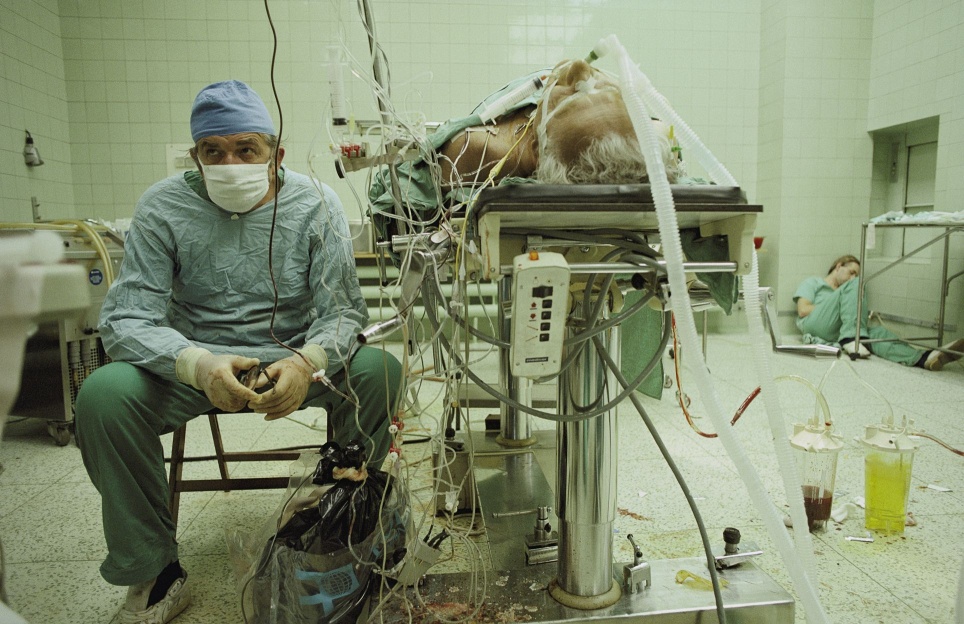 Photo: James Stanfield, National Geographic
Magdalena Gaj 
President of Office of Electronic Communications
Bahrain, 28th October 2013
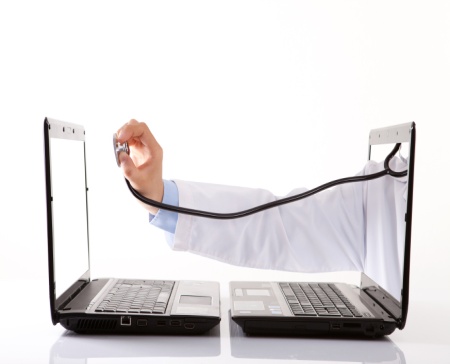 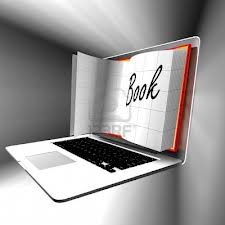 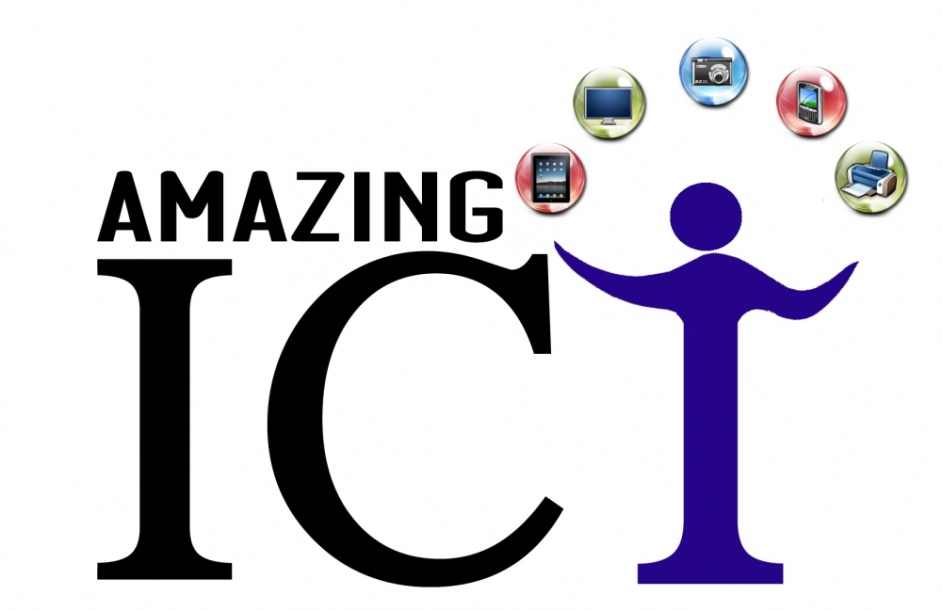 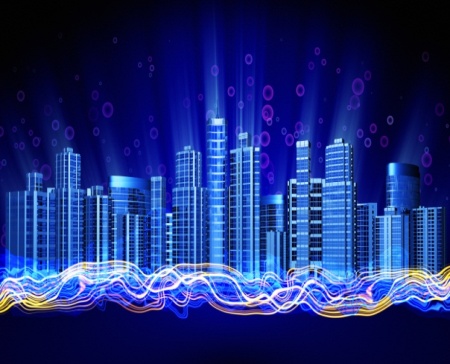 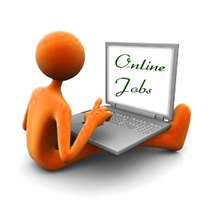 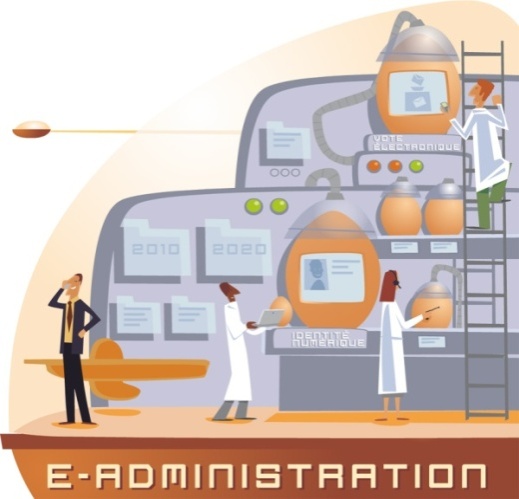 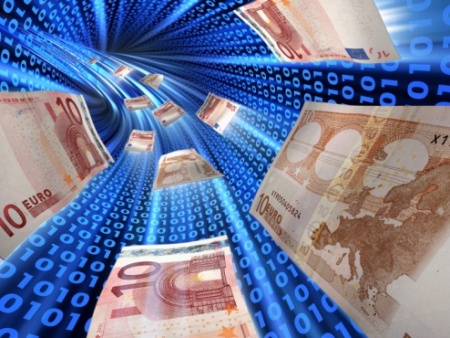 ICT AND E-HEALTH
E-HEALTH PROJECTS
CSIOZ PROJECTS
P1
P2
P1
P2
NFZ PROJECTS
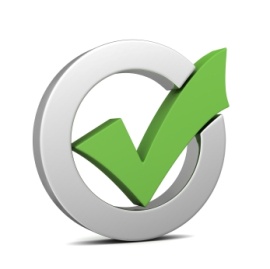 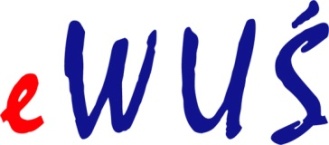 Based on information exchange 
between the National health Fund (NFZ)   
and Social Insurance Institution (ZUS)
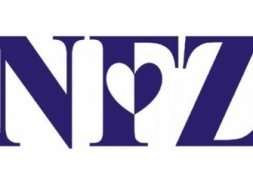 Verification of a patient`s health insurance                 within seconds
Proof of medical insurance no longer neededexcept a valid ID
Operating since January 1, 2013 
Over 3 million patients per day
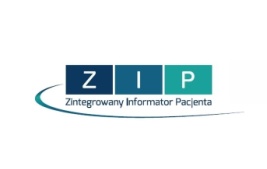 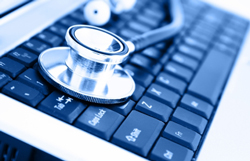 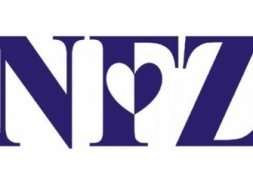 Registered users check                                             their medical treatment history (2008-2013)
Over 300 000 Poles registered in ZIP 
(since its launch on 1st July 2013)
24/7 access to information on your medical record, prescription and treatments
Verify your medical treatments 
Access important information on prevention programmes and treatment  abroad
E-HEALTH SOLUTIONS PRIVATE SECTOR IN POLAND
Paging system
Virtual           desk
First                   aid
Ambulance monitoring
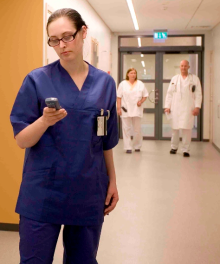 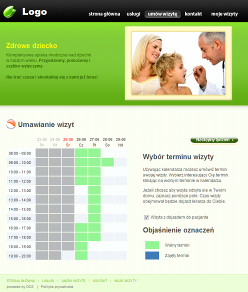 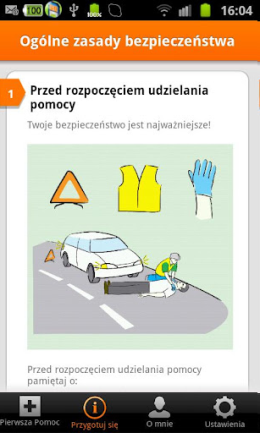 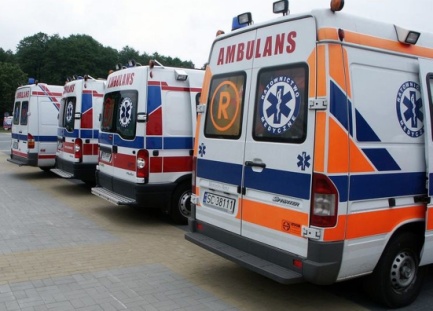 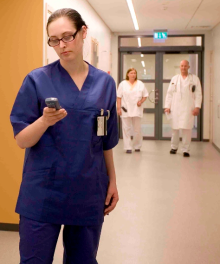 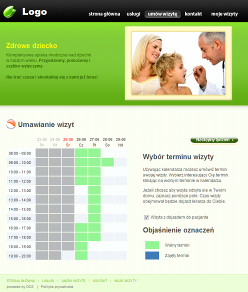 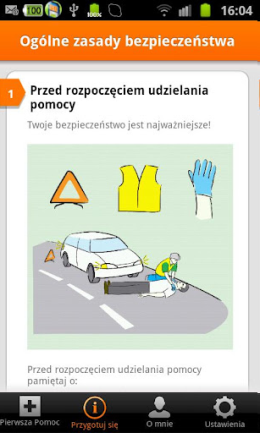 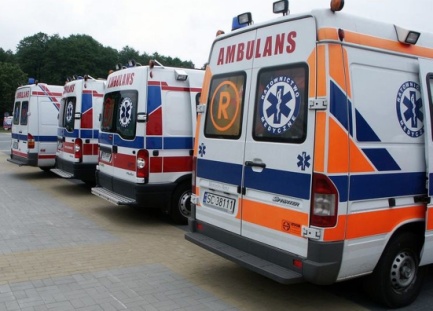 MEDICINE BASED ON ICT IS THE FUTURE
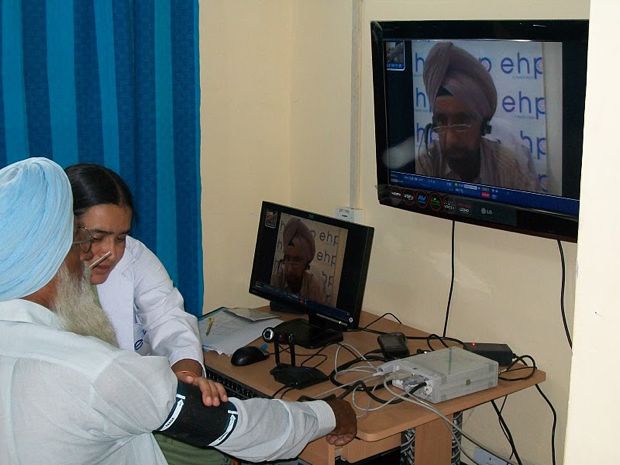 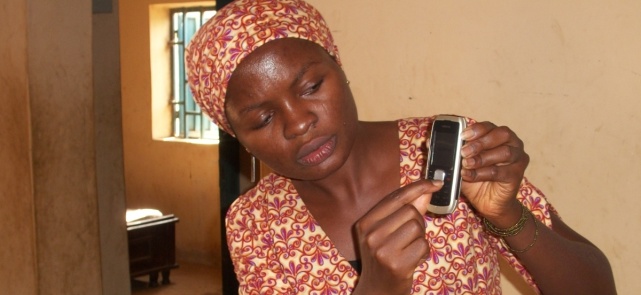 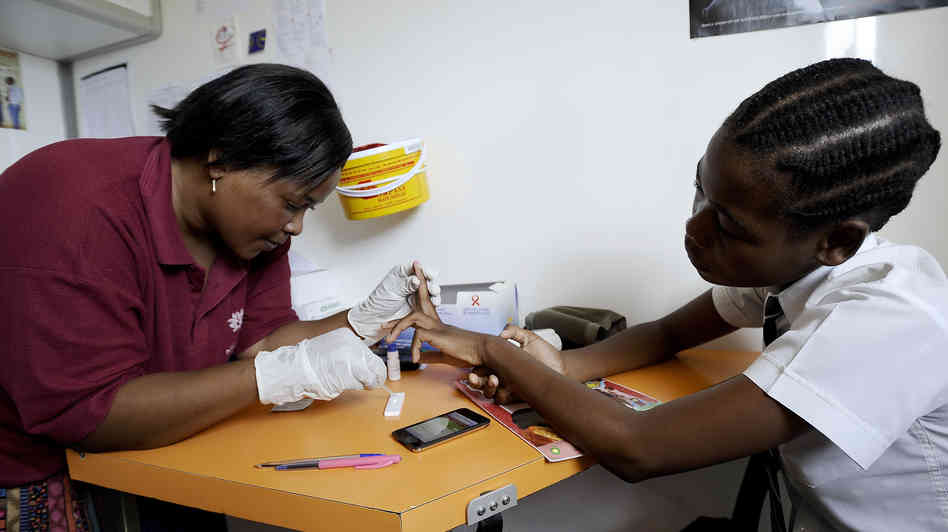 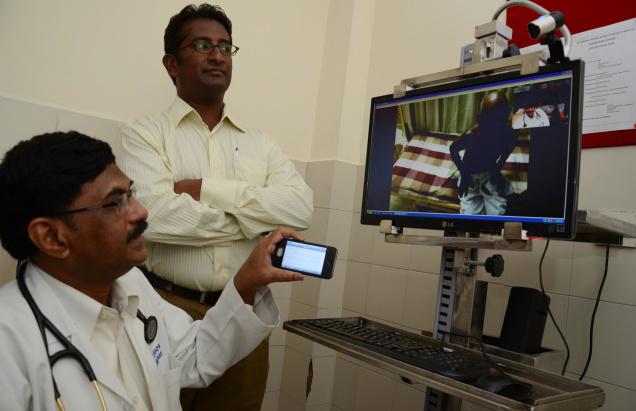 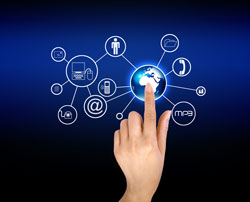 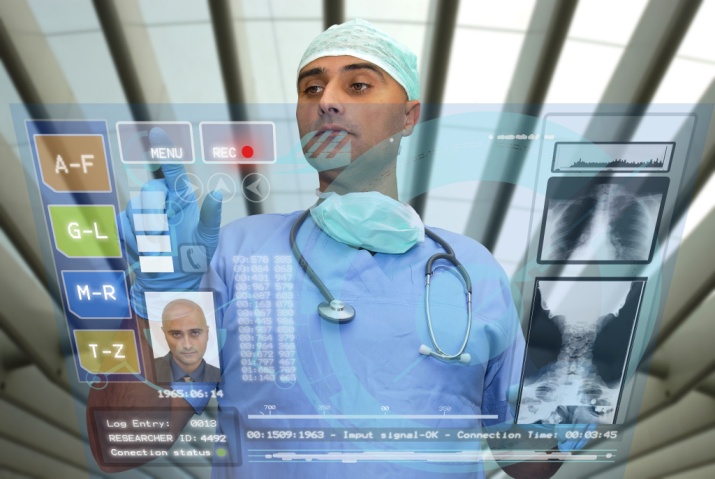 13
Magdalena Gaj
President 
Office 
of Electronic 
Communications
Republic of Poland
m.gaj@uke.gov.pl
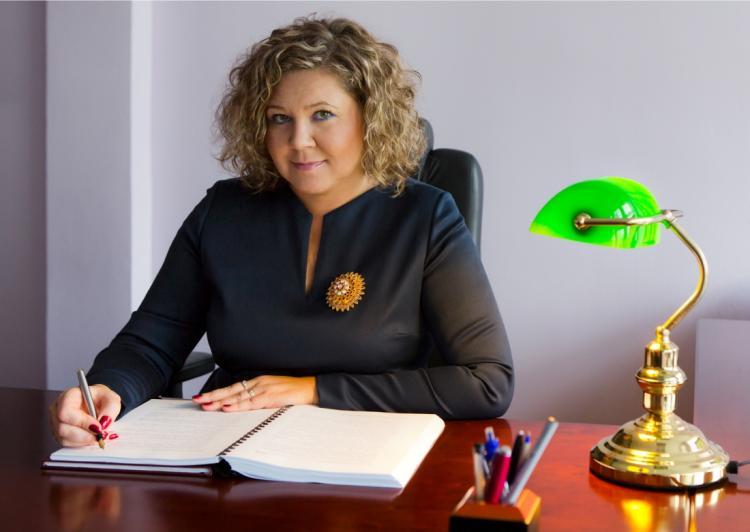